DESCRIBING PEOPLEPhysical appearance
What does he/she look like?
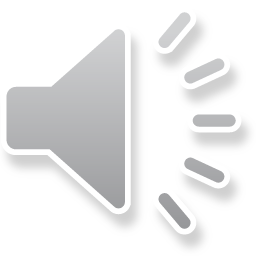 HEIGHT
tall 
short 
of medium height
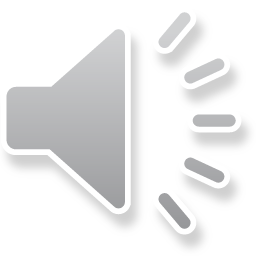 BUILD
AGE
young
middle aged
old
a teenager
in his/her 20s, 30s, etc.
fat / overweight
slim / thin
skinny
muscular
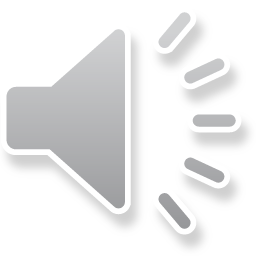 EYES
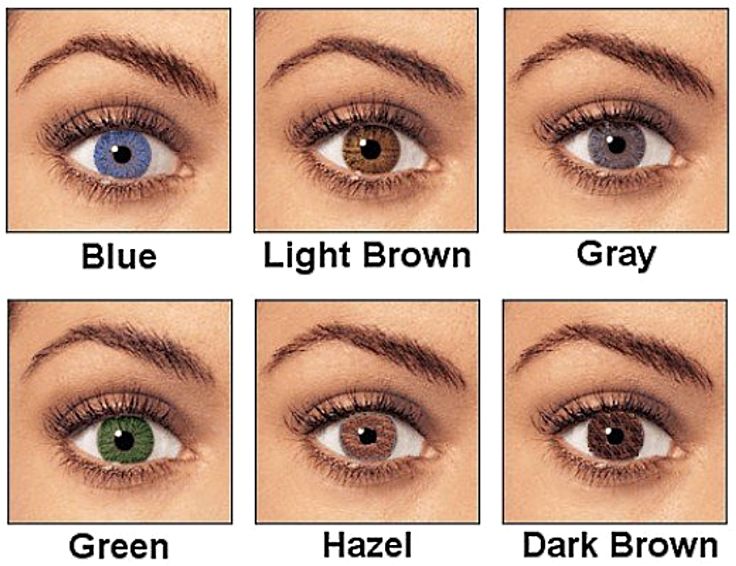 brown
green
blue
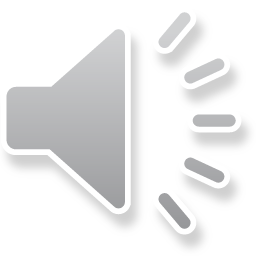 HAIR
dark/fair hair
brown
blonde
black
red/ginger
grey, white

long
short
shoulder length
straight
wavy
curly
bald
a fringe
a ponytail
a plait/a braid
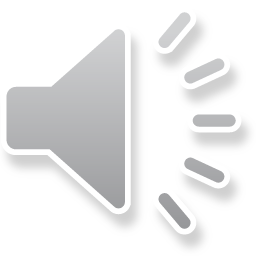 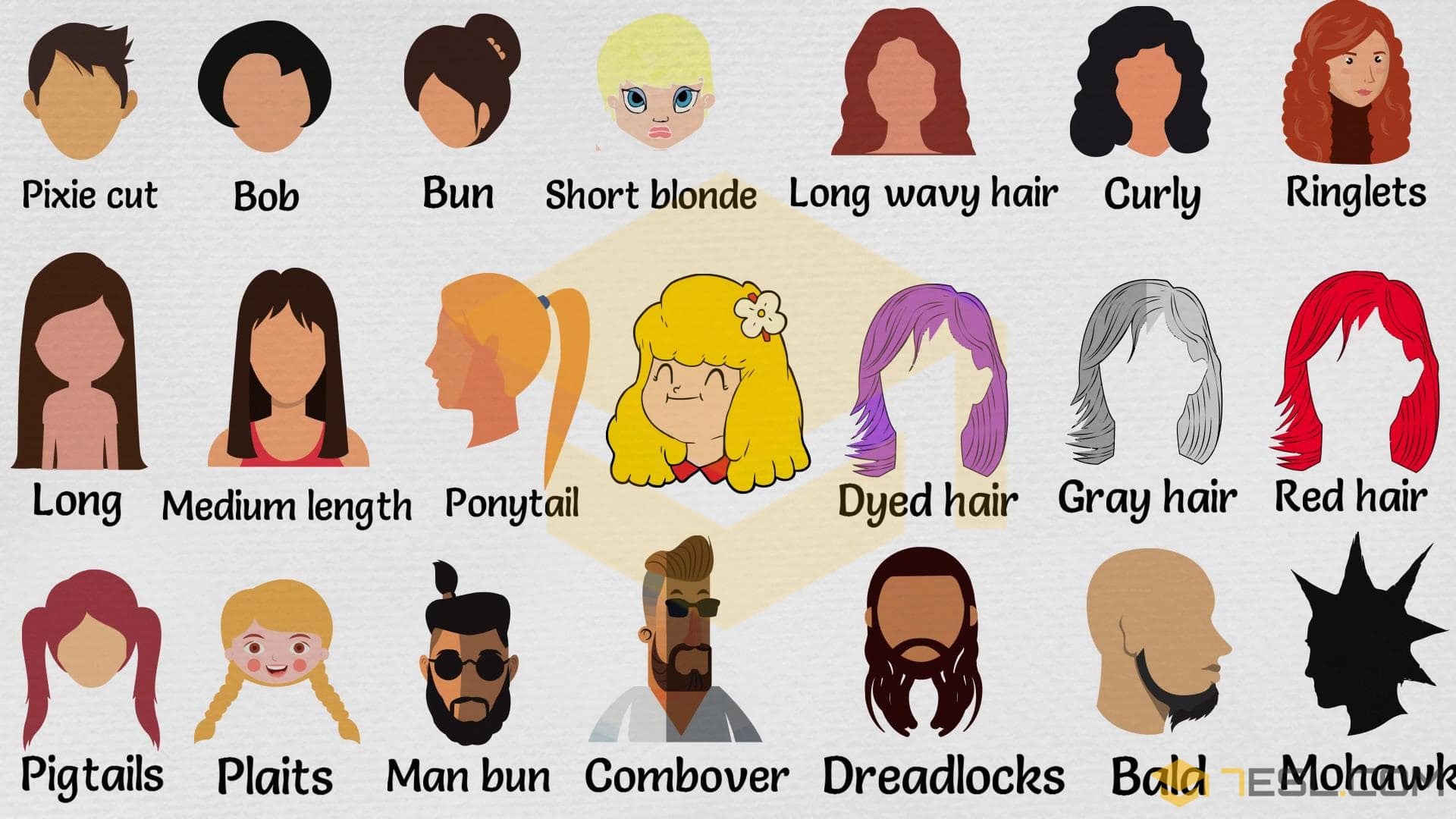 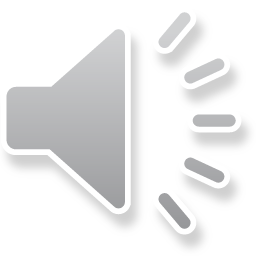 SPECIAL FEATURES
a beard
a moustache
wear glasses
freckles
wrinkles
pimples
a scar
a tattoo
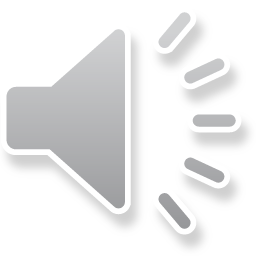 GENERAL DESCRIPTION
beautiful
handsome
good-looking
pretty
attractive
plain
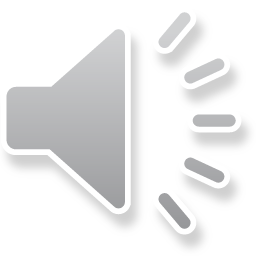 What about you, what do you look like?
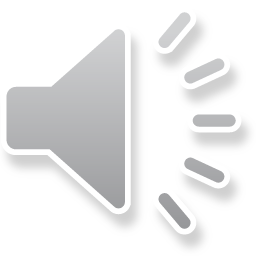